あらかじめ　みた　モーセ
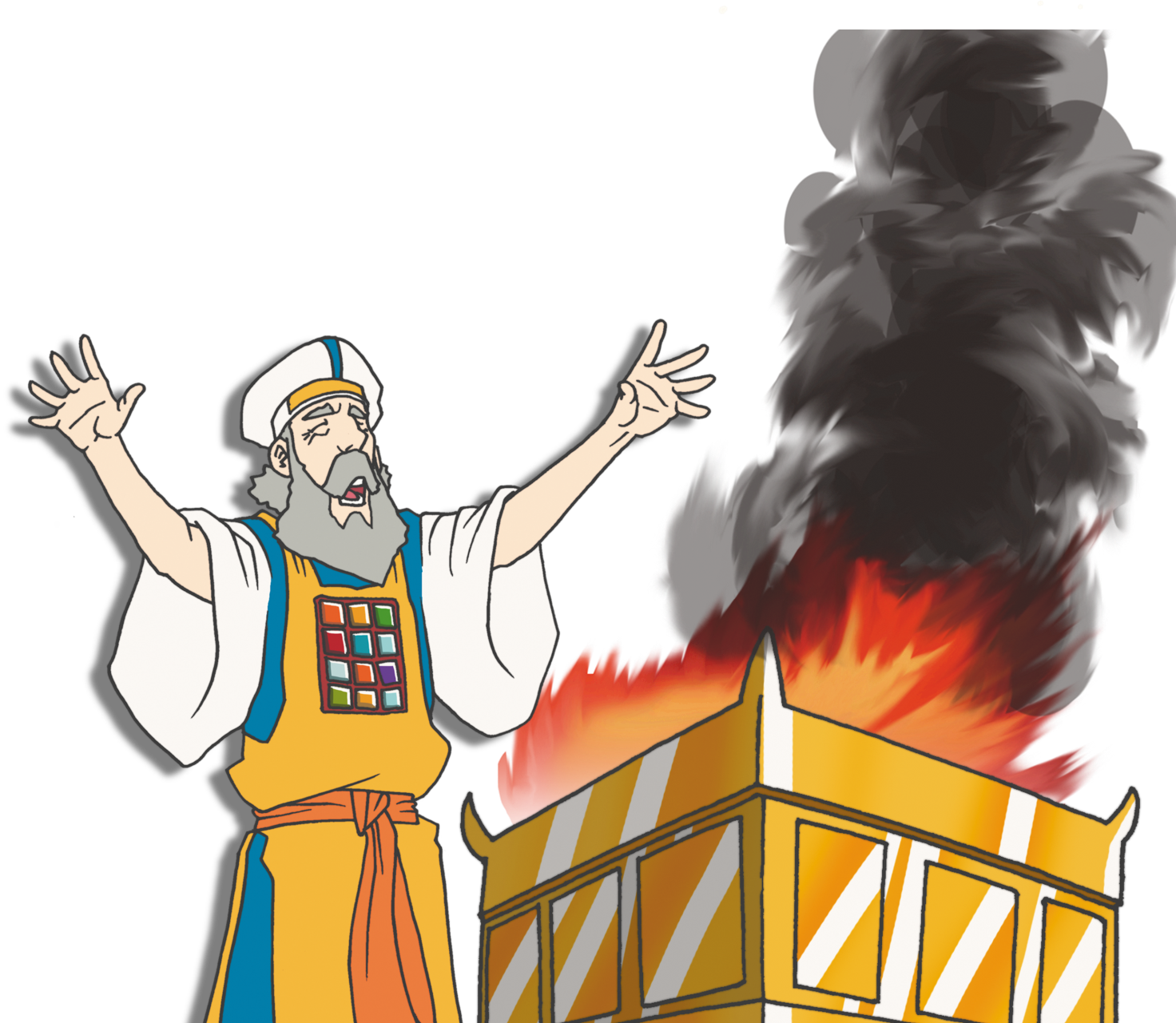 しゅつエジプト 3:18-20
けいやくを　にぎる　とき
주는 그리스도시요
살아계신 하나님의
아들이십니다!
Nobody
Trinity
Heaven
angels
C V D I P
[Speaker Notes: 이미지출처 : https://news.naver.com/main/read.nhn?oid=055&aid=0000851539]
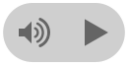 1. モーセが　あらかじめ　　　　みた　よのなか
おうきゅう　
　　　せいかつ
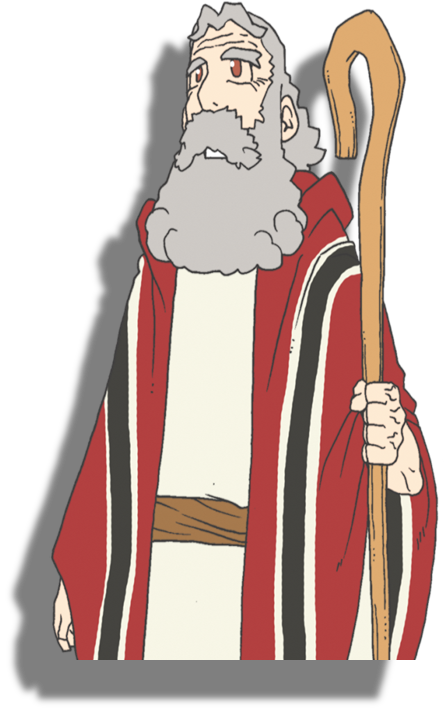 ミデヤン　
　　　せいかつ
あらの　
　　　せいかつ
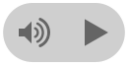 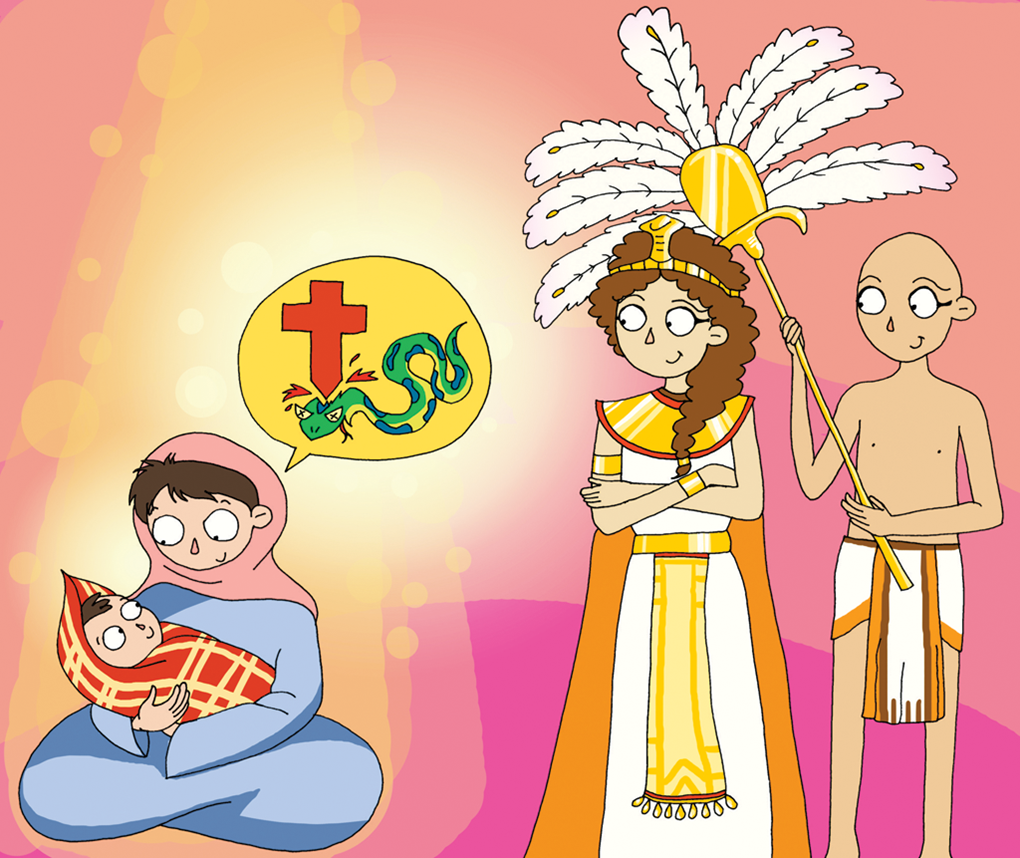 2. あらかじめ　みた　しめい
はは　ヨケベデから　けいやくを　
でんたつ
かみさまから　しゅつエジプトの　
めいれいを　うける
10のわざわいが　10の　きせきに　
かわる
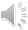 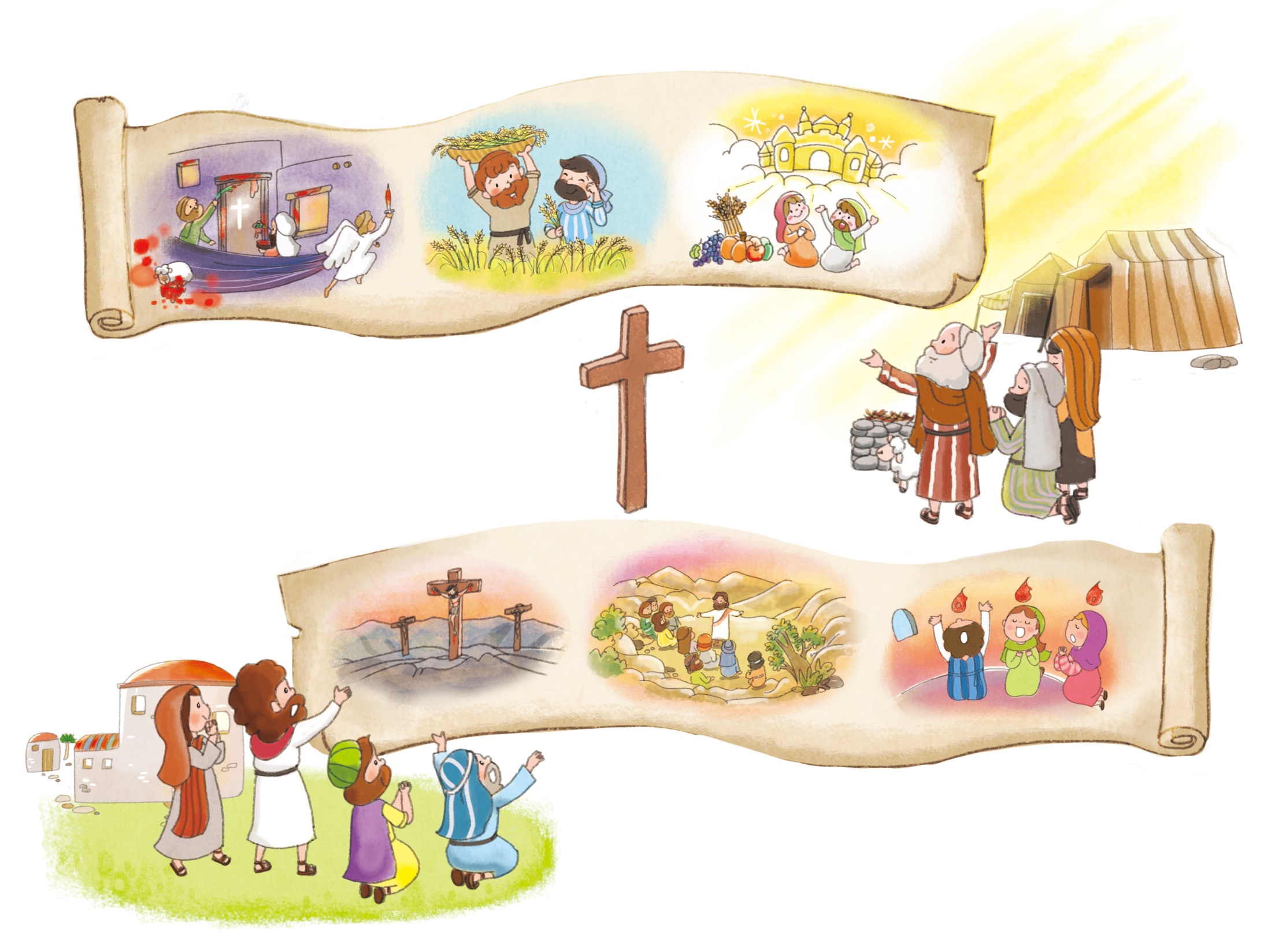 3. あらかじめ　みた　ちから
じぶんと　ともに　おられる　
　かみさま
ぎせいの　いけにえ  
　　　- みことば　じょうじゅ
げんばに　いく　まえ – かみさまの　
　　　　　　　　　　　　　　　　　ちからを　みた
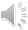 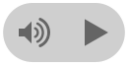 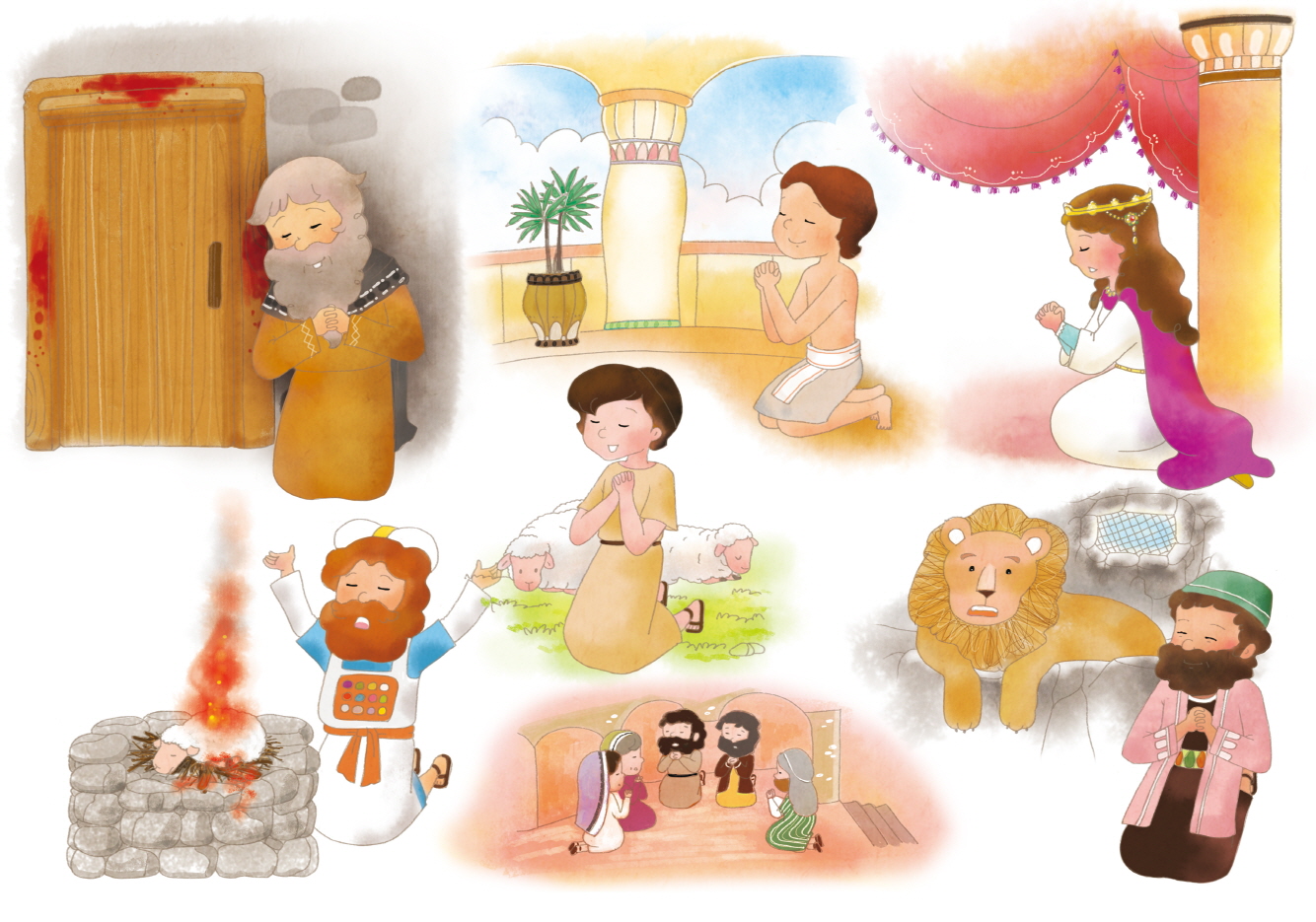 れいてきな　
ちから
を
し
て
こく　いん　し　よう
フォーラム
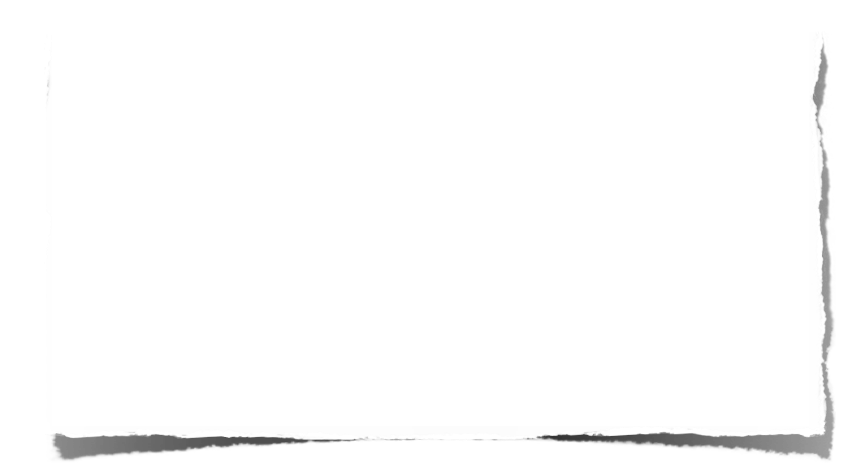 みことばの　なかで 　いちばん　こころに　のこった　
ことを フォーラムしよう
あらかじめ　みた　モーセに　ついて　フォーラムしよう
こんしゅう　じっせん　することを　フォーラムしよう